GENDER, SCHOOL AND SOCIETY
Unit- IV SAFETY OF GIRLS AND WOMEN
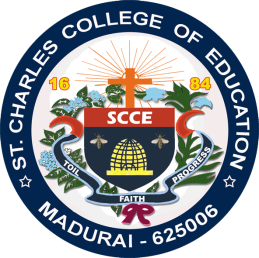 Dr. A. VAIYADURAI, PRINCIPAL, SCCE
Safety of Girls and Women at School, Home, and Workplace
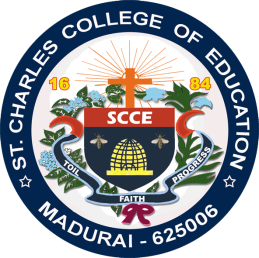 Dr. A. VAIYADURAI, PRINCIPAL, SCCE
Safety Measures at School
Policy and Procedures:
Discuss school policies and protocols for preventing and responding to incidents of violence and harassment.

Awareness Programs:
Strategies for educating students, teachers, and staff on recognizing and reporting safety concerns.
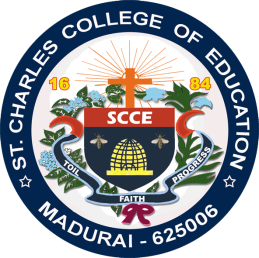 Dr. A. VAIYADURAI, PRINCIPAL, SCCE
Safety Measures at Home
Domestic Violence:
Address the issue of domestic violence and its impact on women and children.

Support Services:
Highlight resources and support systems available for victims of domestic abuse.
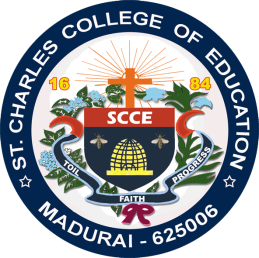 Dr. A. VAIYADURAI, PRINCIPAL, SCCE
Safety Measures in the Workplace
Workplace Policies:
Overview of workplace policies and legal protections against harassment and discrimination.

Training and Awareness:
Importance of training employees and managers on creating a safe and respectful workplace environment.
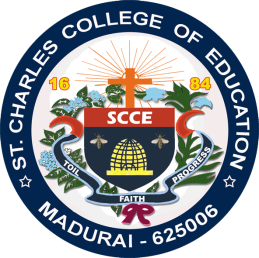 Dr. A. VAIYADURAI, PRINCIPAL, SCCE
Technology and Safety
Digital Safety:
Tips for staying safe online and addressing cyber bullying and harassment.

Emergency Apps and Resources:
Introduction to apps and resources that promote personal safety and provide emergency assistance.
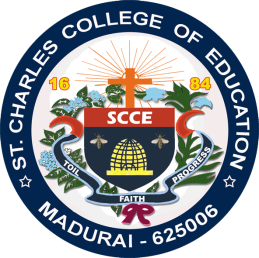 Dr. A. VAIYADURAI, PRINCIPAL, SCCE
Community Support and Advocacy
Community Resources:
Collaboration with community organizations and agencies that support victims of violence.

Advocacy Initiatives:
Examples of advocacy efforts aimed at promoting gender equality and safety.
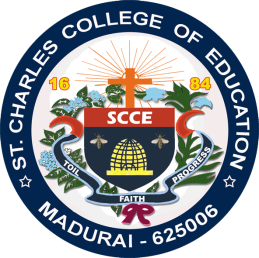 Dr. A. VAIYADURAI, PRINCIPAL, SCCE
Empowerment and Education
Empowerment Programs:
Strategies for empowering girls and women to assert their rights and advocate for safety.
Life Skills Training:
Importance of teaching life skills that promote personal safety and resilience.
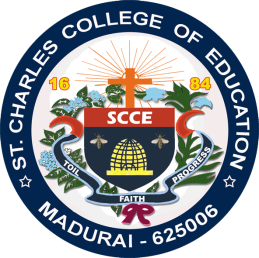 Dr. A. VAIYADURAI, PRINCIPAL, SCCE
Legal and Policy Recommendations
Policy Development:
Advocating for policies and legislation that strengthen protections for girls and women.
Enforcement:
Importance of enforcing existing laws and holding perpetrators accountable.
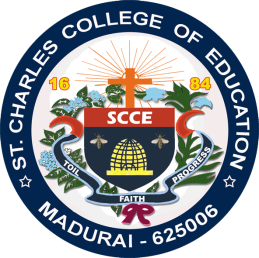 Dr. A. VAIYADURAI, PRINCIPAL, SCCE
Role of Education in Preventing Sexual Abuse and Violence
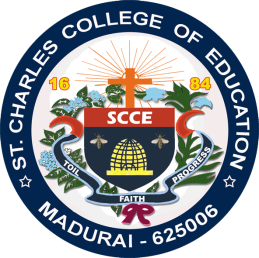 Dr. A. VAIYADURAI, PRINCIPAL, SCCE
Education as a Preventive Tool
Role of Schools:
Discuss the responsibility of educational institutions in addressing sexual abuse and violence.

Curriculum Integration:
Strategies for integrating age-appropriate education on consent, boundaries, and healthy relationships.
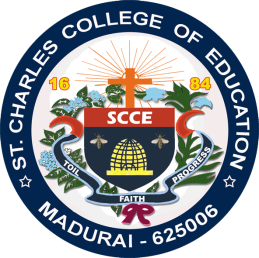 Dr. A. VAIYADURAI, PRINCIPAL, SCCE
Building Awareness and Empathy
Educational Programs:
Examples of programs and initiatives that promote awareness and empathy among students.

Role of Educators:
Importance of trained educators in facilitating discussions and providing support to students.
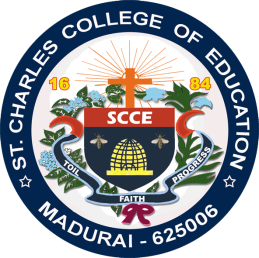 Dr. A. VAIYADURAI, PRINCIPAL, SCCE
Policies and Procedures
School Policies:
Overview of policies and protocols for reporting and responding to incidents of sexual abuse and violence.

Training:
Importance of training staff and administrators on recognizing signs, handling disclosures, and supporting survivors.
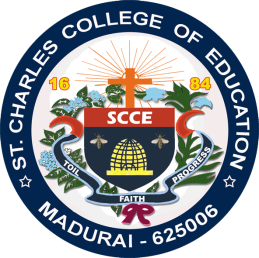 Dr. A. VAIYADURAI, PRINCIPAL, SCCE
Collaboration with Communities and Organizations
Community Partnerships:
Collaboration with local agencies and organizations that provide support services to survivors.

Advocacy Initiatives:
Examples of advocacy efforts aimed at promoting prevention and support for survivors.
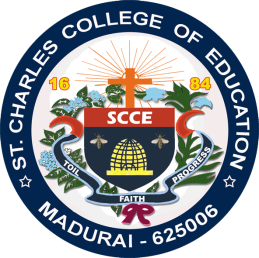 Dr. A. VAIYADURAI, PRINCIPAL, SCCE
Addressing Gender and Power Dynamics
Understanding Power Imbalances:
Discussion on how gender norms and power dynamics contribute to sexual abuse and violence.

Promoting Gender Equality:
Strategies for promoting gender equality and respect within educational settings.
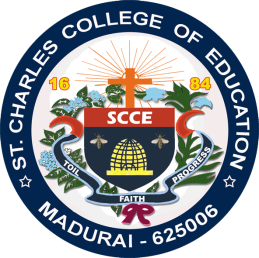 Dr. A. VAIYADURAI, PRINCIPAL, SCCE
Student Empowerment and Support
Empowerment Programs:
Initiatives that empower students to recognize their rights and boundaries.
Support Resources:
Highlighting school-based and community resources available for survivors and their families.
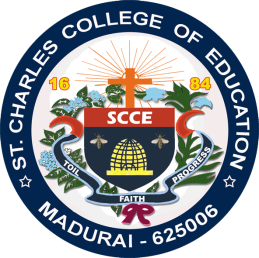 Dr. A. VAIYADURAI, PRINCIPAL, SCCE
Role of Parents and Guardians
Parental Involvement:
Importance of parental engagement in reinforcing education on consent and healthy relationships.
Family Support:
Strategies for creating supportive environments at home for discussions on sexual abuse and violence.
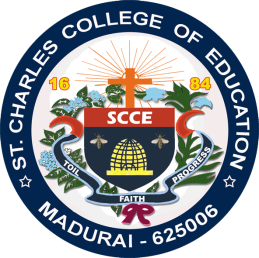 Dr. A. VAIYADURAI, PRINCIPAL, SCCE
Meaning and concept of body objectification
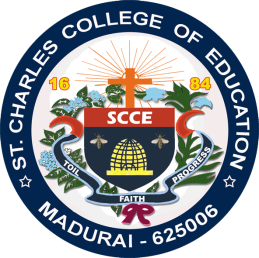 Dr. A. VAIYADURAI, PRINCIPAL, SCCE
Meaning of Body Objectification
Reduction to Physical Appearance: Body objectification involves reducing individuals, particularly their bodies, to mere objects of visual pleasure or evaluation. This diminishes their humanity and complex identities.
Focus on External Appearance: It emphasizes the importance of external physical attributes (such as attractiveness, body shape, and size) over internal qualities (such as intelligence, personality, and emotions).
Social and Cultural Norms: Body objectification is influenced by societal norms, media representations, and cultural expectations that perpetuate narrow standards of beauty and idealized body images.
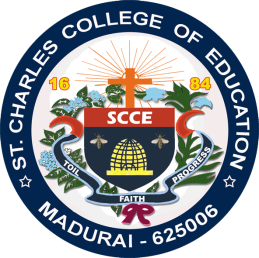 Dr. A. VAIYADURAI, PRINCIPAL, SCCE
Concept of Body Objectification
Sexualization: It often intersects with sexualization, where individuals are seen primarily through a sexual lens, leading to experiences of being treated as sexual objects rather than as individuals with inherent dignity.
Power Dynamics: Body objectification can reinforce power dynamics, where those in positions of privilege or authority may objectify others based on societal hierarchies of attractiveness, gender, race, or other factors.
Psychological Impact: It can have significant psychological effects, including body dissatisfaction, low self-esteem, anxiety, and eating disorders, particularly among marginalized groups who may face intersecting forms of discrimination.
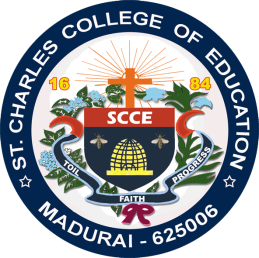 Dr. A. VAIYADURAI, PRINCIPAL, SCCE
Combating  female body  objectification:    Role of teachers  and  parents
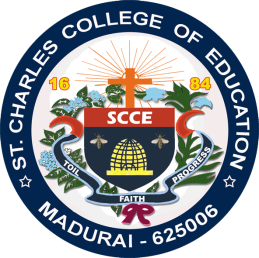 Dr. A. VAIYADURAI, PRINCIPAL, SCCE
Role of teachers
Education on Media Literacy: Teach critical analysis of media messages related to body image.
Provide examples of unrealistic beauty standards portrayed in media.

Promoting Positive Role Models:
Showcase diverse role models who emphasize achievements beyond appearance.
Discuss how positive role models can inspire students.
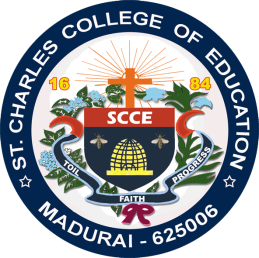 Dr. A. VAIYADURAI, PRINCIPAL, SCCE
Creating Inclusive Classrooms: 
Foster an environment where body diversity is celebrated.
Implement inclusive language and practices.

Addressing Language and Behaviour: Intervene when students use objectifying language or engage in stereotypical behaviour.
Teach respectful communication and empathy.
Dr. A. VAIYADURAI, PRINCIPAL, SCCE
The Role of Parents
Leading by Example:
Demonstrate positive attitudes toward their own bodies and others'.
Discuss the importance of self-acceptance.
Open Communication:
Encourage dialogue about body image, media influence, and self-esteem.
Listen actively and provide guidance without judgment
Monitoring Media Consumption: 
Limit exposure to media that promotes unrealistic body standards.
Discuss media portrayals and their impact on self-image.
.
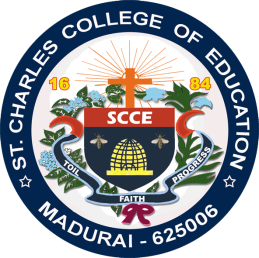 Dr. A. VAIYADURAI, PRINCIPAL, SCCE
Supporting Extracurricular Activities: Encourage participation in activities that focus on skills and interests rather than appearance.
Highlight the benefits of physical activity for overall well-being.
Supporting Extracurricular Activities: Encourage participation in activities that focus on skills and interests rather than appearance.
Highlight the benefits of physical activity for overall well-being.
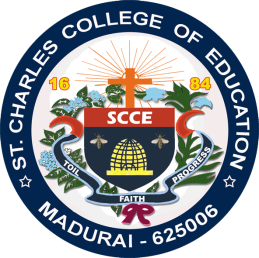 Dr. A. VAIYADURAI, PRINCIPAL, SCCE
Collaboration Between Teachers and Parents
Consistent Messaging:
Align efforts to reinforce positive body image messages at home and in school.
Provide examples of collaborative initiatives.
Curriculum Integration:
Integrate body positivity into the school curriculum.
Examples from health education, physical education, and social studies.
Community Involvement:
Engage with community resources and organizations focused on body positivity.
Discuss partnerships and resources available.
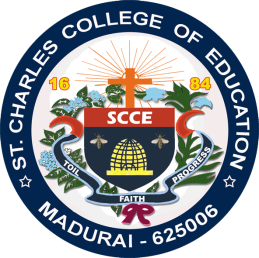 Dr. A. VAIYADURAI, PRINCIPAL, SCCE
Thank You
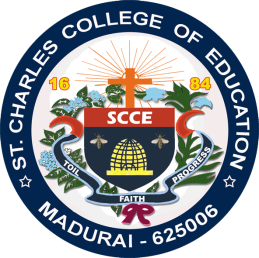 Dr. A. VAIYADURAI, PRINCIPAL, SCCE